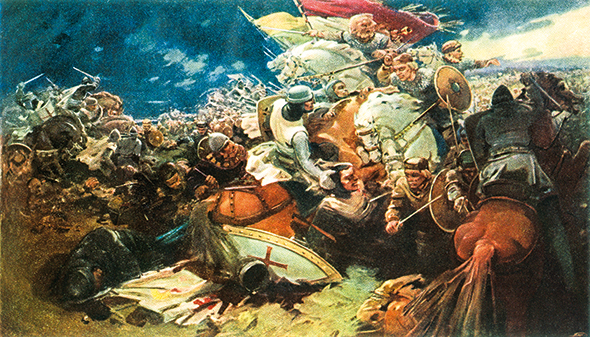 Pamokoje išmoksime:
Mindaugas:
Kas jis?
Pakilimas į valdžią;
Karūnavimas;
Jo mirtis.
Svarbūs mūšiai:
Saulės mūšis;
Klaipėdos ir Skuodo mūšiai;
Durbės mūšis;
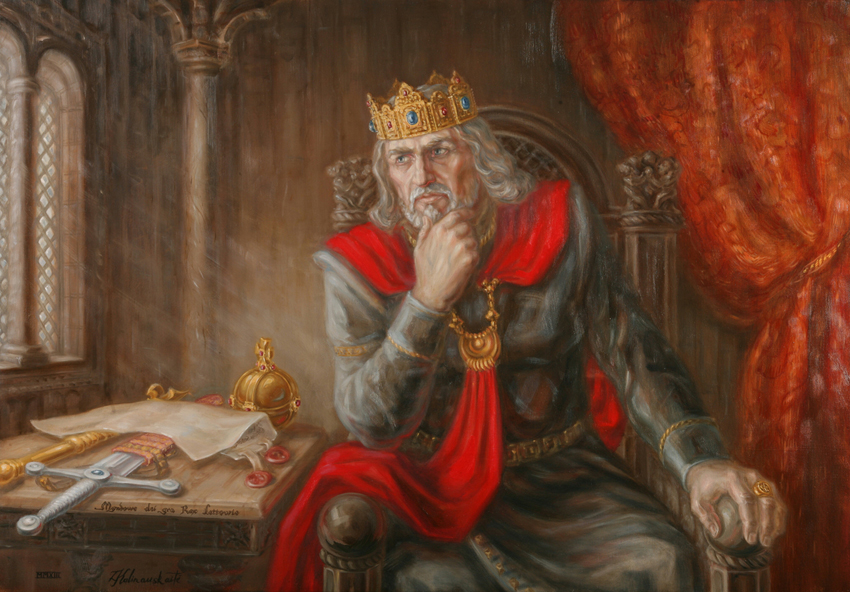 Mindaugas
(~1200 m. iki 1263 m.)

Lietuvos įkūrėjas;
Vienintelis karūnuotas Lietuvos karalius.
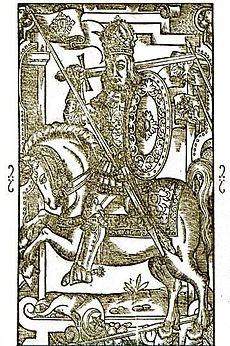 Mindaugo veikla:
1219 m. Taikos sutartis su Haličo-Voliūnės valstybe:
Pirmą kartą paminėtas Mindaugo vardas;

1236 m. vadinamas “pirmuoju suvienytos Lietuvos valdovu”:
Suvienijo vietoves ginklu;
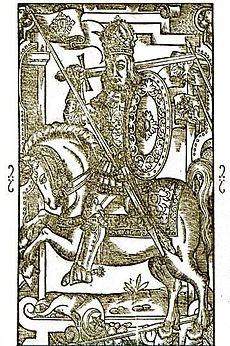 Mindaugo karūnavimas
1248 m. atėmė žemes iš giminių ir žemaičių:
Dėl to buvo vidinis karas;
1251 m. kartu su šeima pasikrykštijo, kad popiežius galėtų karūnuoti jį karaliumi;
1251 m. liepos 17 d. popiežius paskelbė Lietuvą karalyste;
1253 m. liepos 6 d. Mindaugas karūnuotas karaliumi;
Kad su kryžiuočiais palaikyti taiką, Mindaugas atidavė jiems daug žemaičių ir skalvių žemių;
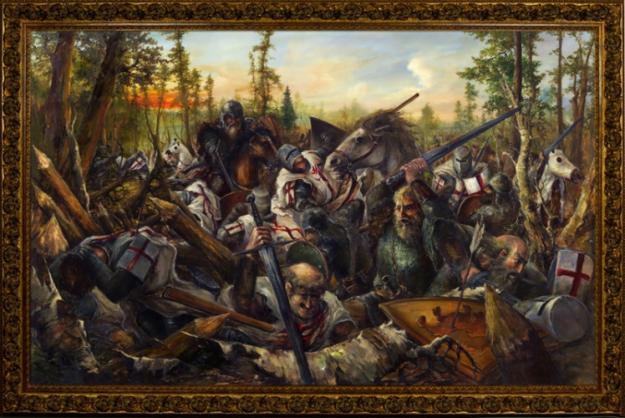 Saulės mūšis
KADA? 1236 m. rugsėjo 22 d.

KUR? Netoli dabartinių Šiaulių (žemaičių žemėse);

KAS? Kalavijuočiai puolė žemaičius;

KODĖL? Kalavijuočiai norėjo turėti sieną su kryžiuočių ordinu;

KAS NUGALĖJO? Žemaičiai.
Klaipėdos ir Skuodo mūšiai
KADA? 1257 m., 1259 m.

KUR? Netoli Klaipėdos, Skuodo;

KAS ir KODĖL? Kariavo žemaičiai, kurie nesutiko, kad jų žemes Mindaugas atiduotų kryžiuočiams;

KAS NUGALĖJO? Po žemaičių pergalės, žiemgaliai sukilo prieš kryžiuočius.
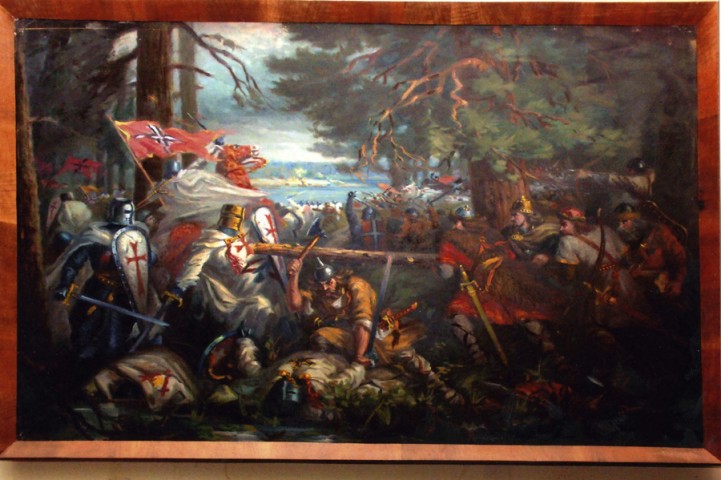 Durbės mūšis
KADA? 1260 m. liepos 13 d.

KUR? Netoli Durbės ežero (dabartinėje Latvijoje, tų dienų kuršių žemėse);

KAS? Kryžiuočiai puolė žemaičius;

KODĖL? Žemaičiai nepripažino Mindaugo atiduotų žemių kryžiuočiams;

KAS NUGALĖJO? Žemaičiai.
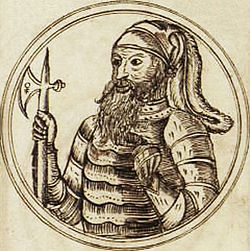 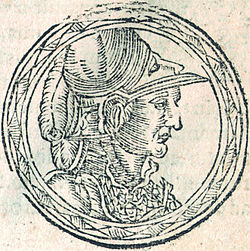 Mindaugo mirtis
Kunigaikštis Treniota įkalbino Mindaugą atsisakyti krykščionybės;

1263 m. Treniotos žmonės nužudė Mindaugą:
Treniota tapo didžiuoju kunigaikščiu;
Nestabilus laikotarpis prasideda su daug kunigaikščių.
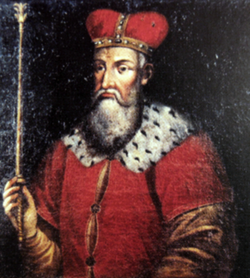 Namų darbai
Sąvokų žodynėlis:
Aukso orda;
Spausdinta medžiaga:
Kontūrinis žemėlapis.